High-level benchmarking Scientific Research Organisation –150,000sq.m
Jo Harris
Scope of project
High-level benchmark required

Initial view on delivery process and options
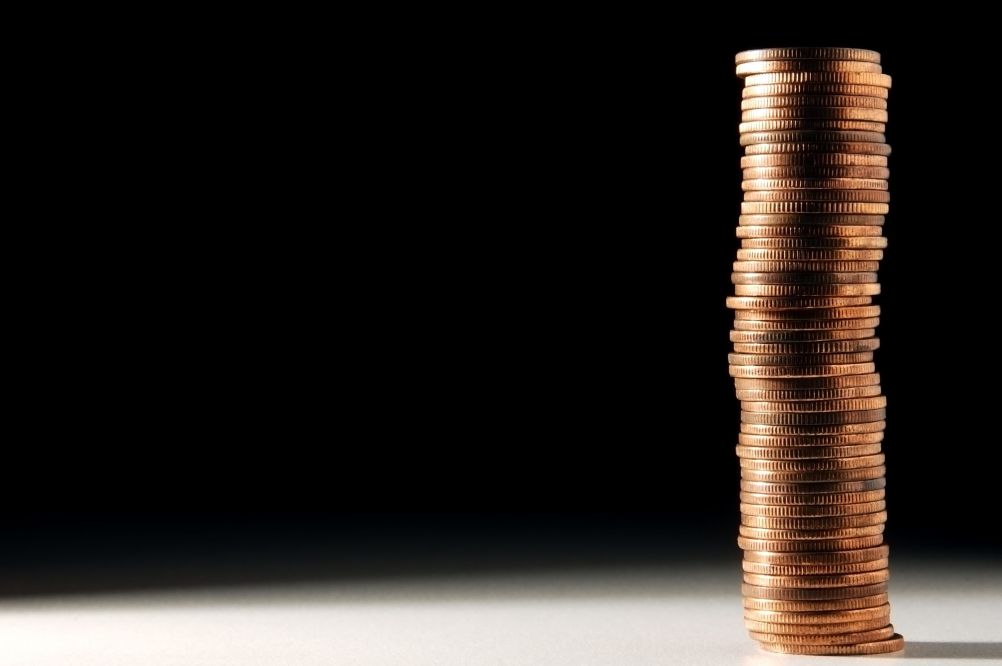 Methodology
One day to visually inspect a representative sample
Information on: 
dimensions of the building
breakdown of costs
costs of specialist sub-contract works
Use IFPI’s EstatesMaster Facilities Benchmarking and Cost Prediction program at High-level (Level 1)
Initial consideration and commentary for maintenance delivery and management
Discuss preliminary findings 
Written Report
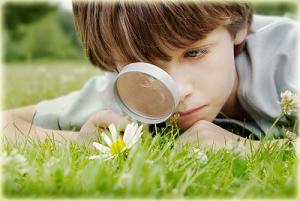 [Speaker Notes: of the buildings and building services to establish the complexity and scale of operations]
Information made available
Total floor area – 150,000 m2 GIA
Expenditure on reactive and planned maintenance – approx. £5m p.a.
Specialist sub-contracts information - Compressed Air only received
500 planned maintenance tasks recorded on the asset data-base
2800 reactive maintenance requests p.a.(estimated)
The M+E maintenance of the specialist laboratory buildings have an independent maintenance regime and are excluded
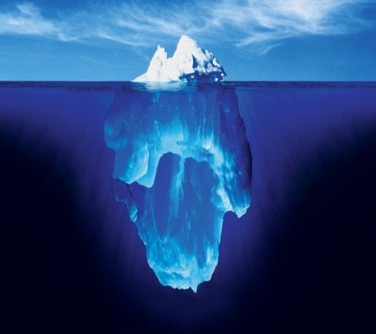 Enhancements
Used Level 2 of EstatersMaster because of the apparent discrepancy between the results from Level 1 and the £5m budget
More site details reviewed
Pump list – Heating and Cooling
Schedule of Air Compressors
Schedule of LPHW Boilers
Schedule of Cranes and Lifting Equipment
Schedule of Lifts
Schedule of Fire Alarm Devices
Fabric maintenance included
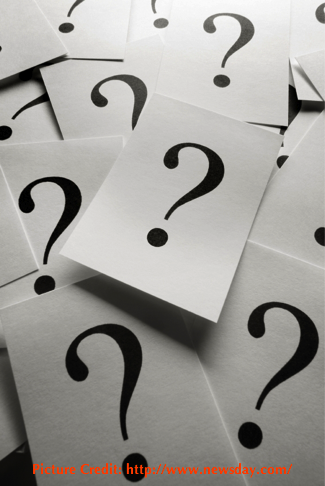 Results
Omitting the experimental laboratories entirely; not skewed by the presence of a large area of minimally serviced building.

Benchmark range from £1.1 - £1.4 m p.a.

Median benchmark for maintenance of £1.25m p.a. 
£17 per m² GIA (after removing the specialist buildings)

Intelligent Client Function not working with an adhoc approach to maintenance management and ‘fire-fighting’
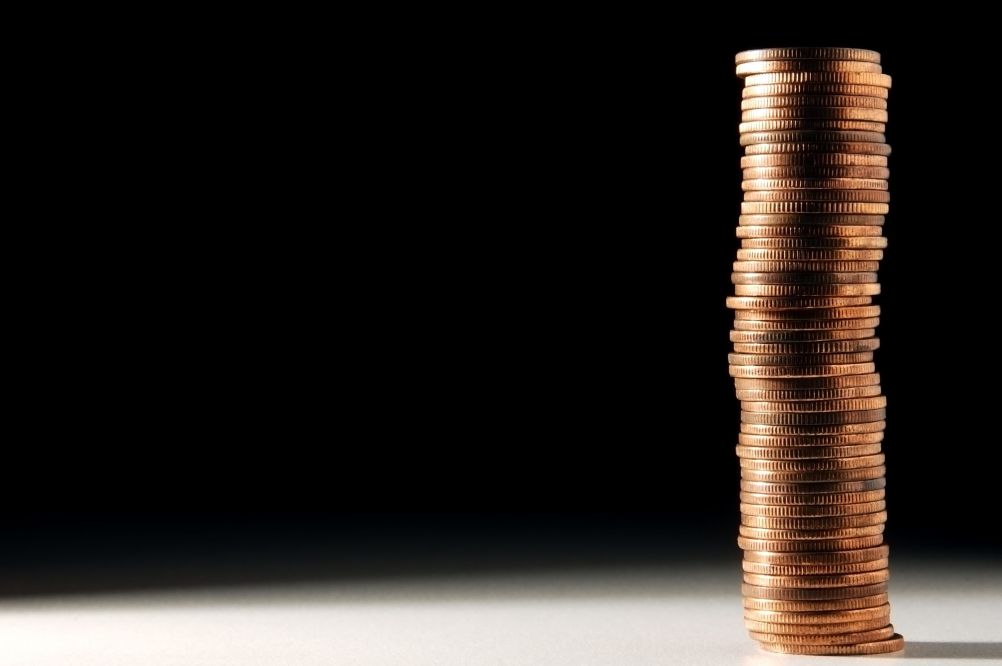 How to increase accuracy
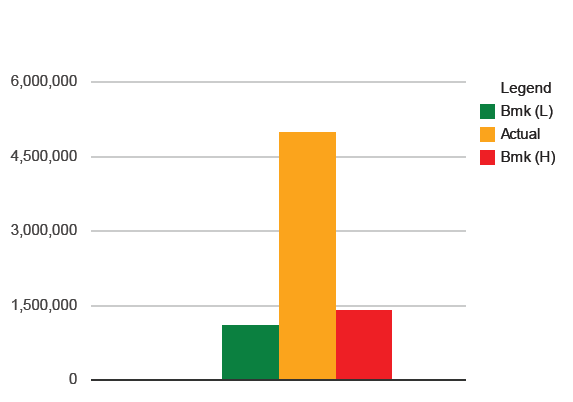 Scope - work outside the scope of the cost centre
Answers  - quality and difficulty of the services
Data - building details
Adjustment for out-of scope items
Scope – Life-cycle replacement
Minor building works
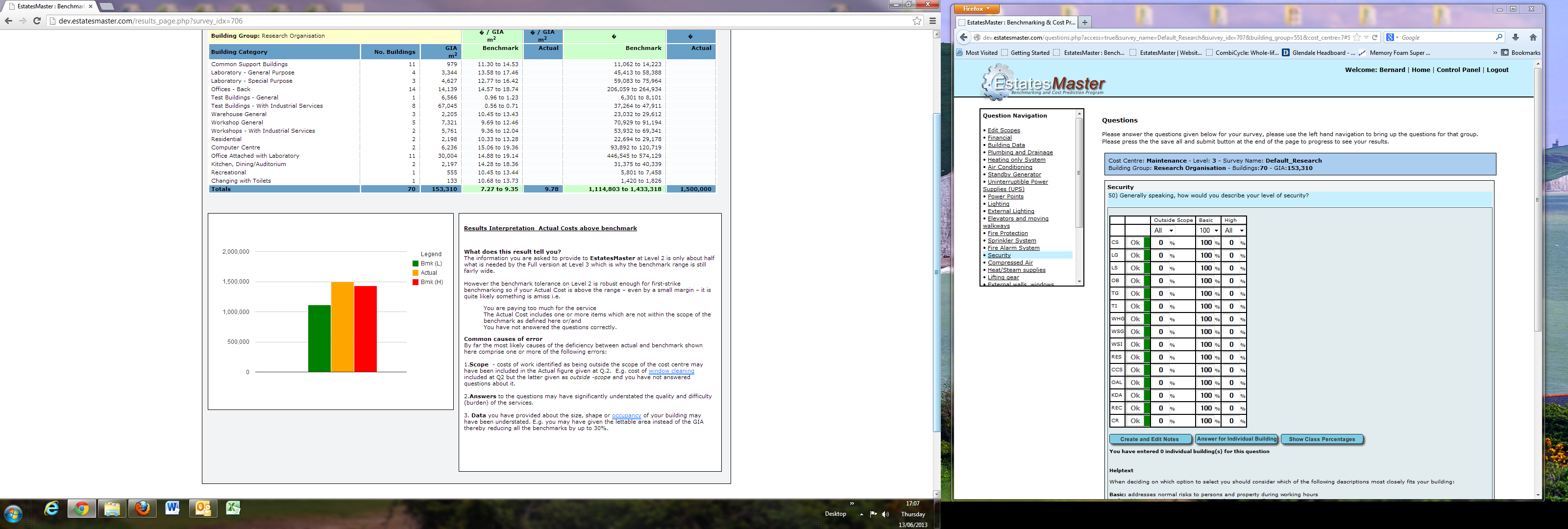 How to increase accuracy
Scope - work outside the scope of the cost centre
Answers  - quality and difficulty of the services
Data - building details
Summary
High level benchmark to review current delivery

Level of information is the key to an accurate result
[Speaker Notes: The more information you put in the better the result]